Using HTC to develop precision mental health algorithms
Gaylen Fronk, Hannah Moshontz, & John Curtin
University of Wisconsin-Madison
HTCondor Week
May 27, 2021
1
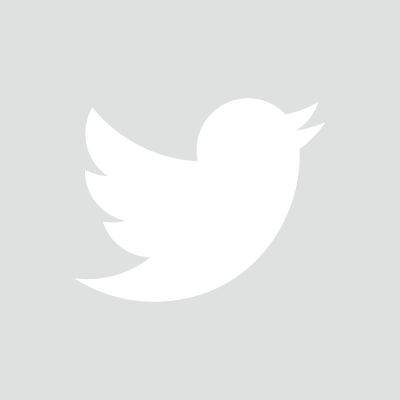 @gaylenfronk
[Speaker Notes: Hi, my name is Gaylen Fronk, and I am a graduate student in the clinical psychology program at UW-Madison. I’m going to be talking to you today about a project I’ve been working on that seeks to apply machine learning approaches to improve precision mental health research by taking advantage of high-throughput computing.]
Background: Traditional Treatment Assignment
25% Effective
75% Effective
2
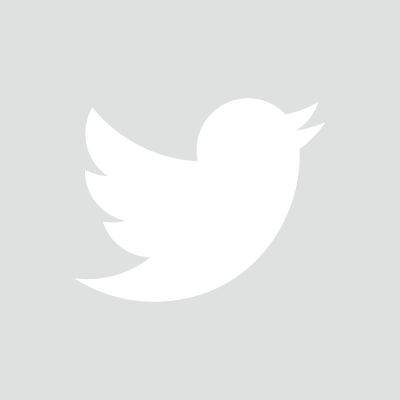 @gaylenfronk
[Speaker Notes: I’d like us to start by thinking about how we traditionally assign treatments. When a patient walks into their doctor’s office (or joins their Zoom room) and describes their presenting problem, the doctor is going to select a treatment for them from a wide variety of available options. Likely, an important factor in that decision will be how effective that treatment is. For example, if there is a treatment that works for 75% of people with those symptoms, the doctor is more likely to choose that option than a treatment that only works for 25% of people. But what if the patient is this person? [CLICK] This patient would not have improved with the more effective treatment, but the less effective treatment would have worked for them. This illustrates a problem with how we assign treatments in that what works best at a population level does not necessarily work best for a given patient.]
Background: Precision Mental Health
The application of precision medicine to mental health conditions

Goal: to use individual differences to select the treatment with the highest predicted treatment efficacy for a given patient

Increase likelihood of treatment success within an individual

Improve treatment effectiveness rates across the population
3
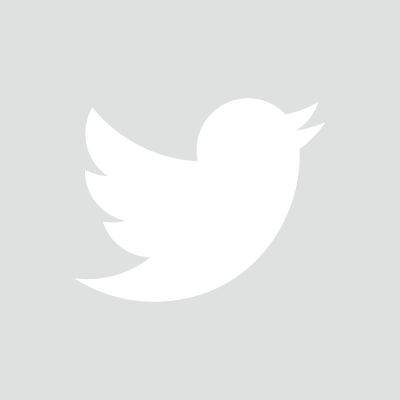 @gaylenfronk
[Speaker Notes: This is where precision mental health comes in. Precision mental health is the application of the precision medicine paradigm to mental health conditions. Its goal is to take advantage of individual difference characteristics to select the treatment that’s predicted to work best for a given patient. When successful, precision mental health would be expected to [CLICK] increase the likelihood of treatment success within an individual, because each person receives the treatment predicted to work best for them, [CLICK] as well as to improve treatment effectiveness rates across the population, because each treatment is only being used with the subset of patients expected to respond most positively.]
Background: Machine Learning
Offers a path forward for precision mental health

Maps onto complexity of people and clinical phenomena

Prioritizes out-of-sample prediction
4
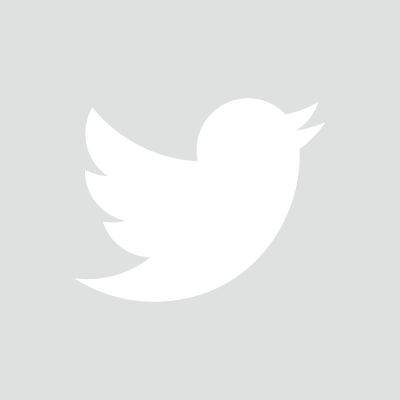 @gaylenfronk
[Speaker Notes: The idea of precision mental health has been around for a while, but there hasn’t been much progress made. This is partly due to traditional analytic techniques, which have limited us to considering only one or a small handful of individual difference predictors simultaneously, which means we can’t capture the complexity of clinical phenomena like treatment response. Fortunately, the advent of contemporary analytic techniques like machine learning have provided a new path forward for building these treatment selection algorithms. [CLICK] Machine learning models can handle hundreds or even thousands of predictors simultaneously, meaning that they can capture the complexity of patients and clinical outcomes. [CLICK] Additionally, machine learning makes use of methods that prioritize out of sample prediction by fitting and evaluating models in separate data. This means that we can know how well our models perform in new data – in other words, with new patients, which aligns better with clinical science and application goals.]
Model Fitting
Models include:
Treatment condition
~400 individual difference predictors
Outcome (treatment success at 6 months)
Data used for model fitting
Data used for model evaluation
5
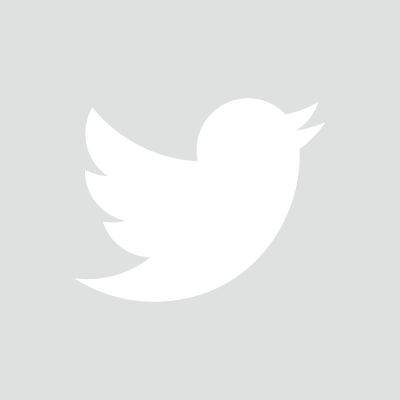 @gaylenfronk
[Speaker Notes: In each model, we try to predict an outcome, which is whether the treatment was successful or not 6 months later. To do that prediction, we use each patient’s treatment condition (i.e., which medication the patient was assigned) and approximately 400 individual difference characteristics assessed at baseline. These characteristics include things like medical history, demographic variables, and symptom severity. 

The reason that CHTC is so important to this project is that fitting machine learning models involves using rigorous resampling techniques like cross-validation. The general idea underlying cross-validation is that one portion of your data is used to fit models, and then that model is evaluated in new data the model has never seen. Here you see one split, but we used a specific method that repeated that splitting procedure such that we had hundreds of independent estimates of how our model would perform in new data. This method prioritizes how well the model performs in new data rather than in data used for model development – in other words, how well the model generalizes.]
Model Fitting
Model configurations include:
Statistical algorithms (e.g., elastic net logistic regression, random forest, k-nearest neighbors, neural networks)
Algorithm-specific characteristics (e.g., hyperparameters, number of hidden layers)
Feature sets & feature engineering decisions
6
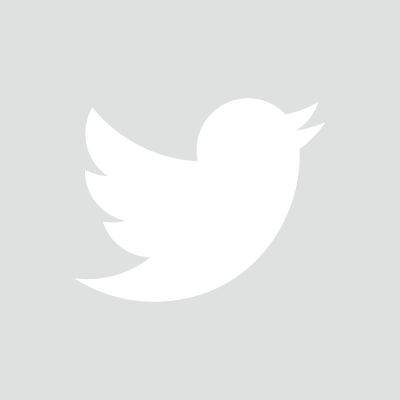 @gaylenfronk
[Speaker Notes: Within each cross-validation iteration, we are fitting not just one or a small handful of models but many, many model configurations. We consider many different statistical algorithms that might capture different types of predictive relationships. Each of those statistical algorithms has associated characteristics that can also vary, such as hyperparameters (also called tuning parameters), which help control how the algorithm runs. These algorithm characteristics are crossed with other characteristics related to features or predictors – will we include all predictors or only specific subsets? How will we derive or create engineered features from raw predictors? Will we do anything to address outcome imbalance?]
Model Fitting
Example:
Statistical algorithm: random forest
Algorithm-specific characteristics: 3 hyperparameters with varying levels, total of 100 combinations
Feature sets & feature engineering decisions: models with self-report items or self-report scales

Total: 200 models to fit
7
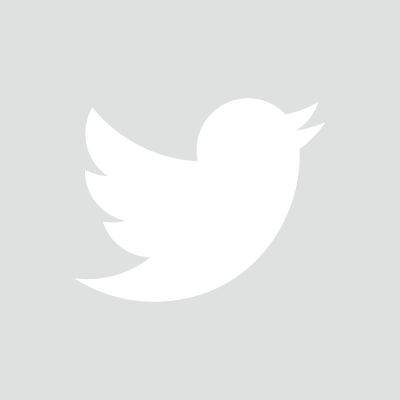 @gaylenfronk
[Speaker Notes: As an example, let’s say I’m fitting a random forest algorithm. This algorithm requires me to “tune” 3 different associated hyperparameter values, and so I allow a few values for each for a total of 100 unique combinations. I also allow my models to use either item-level or total scale-level self-report data (since these are entirely overlapping). This creates 200 different models to be fit. We also have to multiply this by the number of cross-validation iterations that we have. Conservatively, let’s say we have 100 different splits of our data – that means we have 20,000 models to fit just for this scenario.]
Jobs Setup
To maximize parallelism of CHTC, we break down model fitting into the smallest jobs possible
Single combination of statistical algorithm, algorithm characteristics, and feature characteristics run as one job

Jobs are run across CHTC and Open Science Grid machines

We aggregate jobs locally to select the model configuration that performed best across cross-validated iterations
8
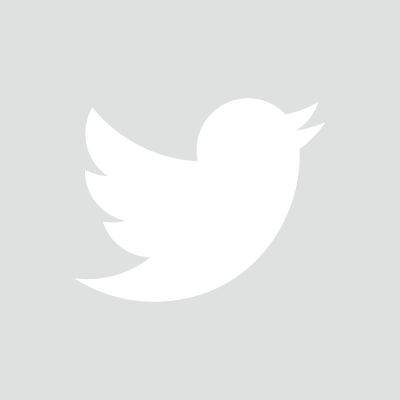 @gaylenfronk
[Speaker Notes: To maximize the parallel processing capacity of high-throughput computing, we break our model fitting process down into small, single jobs that can run independently of one another. Specifically, each job fits a single model configuration (a single combination of algorithm, feature set, and hyperparameters) in a single cross-validation iteration. These jobs are submitted to CHTC machines as well as the Open Science Grid. Once these jobs are run across machines, we aggregate the results (i.e., the out-of-sample performance for each model) locally to select the model configuration that performed best across cross-validated iterations.]
Computing Time
Each model takes anywhere from 1 – 5 minutes to run

Even running in parallel locally, it would take days to fit single scenarios
This is ~650 computing hours just for the previous example scenario!

Computing time multiplied by “intended” scenarios as well as testing and iteration
9
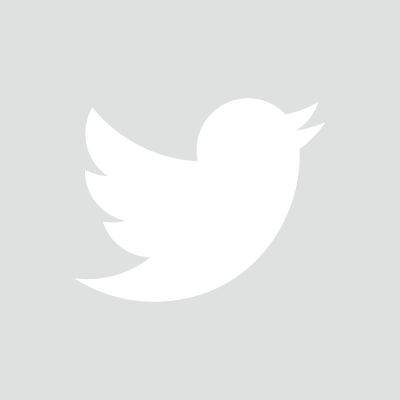 @gaylenfronk
[Speaker Notes: Because we break our model fitting process down into so many small jobs, each single job only a few minutes to run, though it’s possible that some would take longer as models became more complex. Although each job is fast, this would take days running locally, even across a multicore machine that could run jobs in parallel. Returning to our previous example with the 20,000 jobs and averaging 2 minutes per job, this would take about 650 computing hours. In addition to needing to multiply this by the many intended scenarios (like other statistical algorithms and feature set variations), it’s also important to note that this is not a one-off process. There is testing, trial and error, and iteration as I learn more about how to improve model performance. Running jobs via high-throughput computing makes this testing and iteration possible, which ultimately will improve model performance because it allows me to try things out at low computing cost.]
Using CHTC & HTCondor
Most important feature is the CHTC support team!

Also helpful are clear documentation and walkthroughs

Have also benefitted from within-lab collaboration across multiple projects using CHTC
10
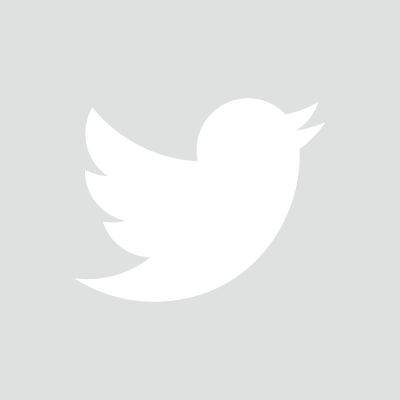 @gaylenfronk
[Speaker Notes: Far and away the most valuable element of UW-Madison’s high-throughput computing is the CHTC support team. They are helpful and patient, and they are instrumental in getting projects “off the ground” as well as troubleshooting errors. They remain conscious of best research and computing practices, which helps me and my colleagues feel confident that we are conducting rigorous data science. The clear documentation and walkthroughs available online are also critical – when I’m in a setup phase, I just keep the Running in R tab open! In my lab in particular, we have several projects that are using or have used CHTC’s services. The uniformity of the CHTC process across projects means that we can benefit from one another’s expertise and experiences.]
Impact
Precision mental health research and algorithm building will only be possible with this kind of computing power

Allows me to maximize time, resources, and person power

Allows me to expand my research and funding opportunities
Incorporating genetics
UW Seed Grant
Fellowship application
11
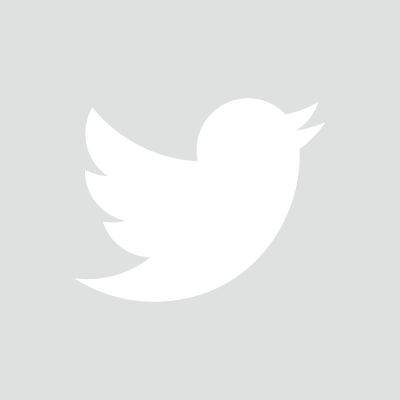 @gaylenfronk
[Speaker Notes: CHTC is critical for this kind of project to have impact. From a research and clinical standpoint, I believe that machine learning is necessary for precision mental health research and algorithm building to advance meaningfully. This process requires the computing power that CHTC provides. It also allows me to maximize my own time, resources, and person power. Other than my mentor, I am the only person working actively on this project. Running jobs at CHTC is not only more efficient but also frees up my own, local computing capacity for code development and analysis rather than being essentially “locked out” for days while fitting models. I’m also able to expand my research: rather than having to worry about keeping my project and modeling process simple for computational reasons, I can freely add complexity knowing that I have the computing power to handle it. For example, I’ve recently been given access to genetic data collected from the participants in the data with which I’ve been working. This may add hundreds of features to my models, which will drastically increase the run time for each job. CHTC makes this feasible and indeed allowed me to get a seed grant from UW’s Center for Human Genomics & Precision Medicine to add genetic features. I’m also currently writing a fellowship application to continue working on this project. Citing CHTC makes that project entirely feasible with respect to the computing resources and the modeling/computing support from the CHTC team.]
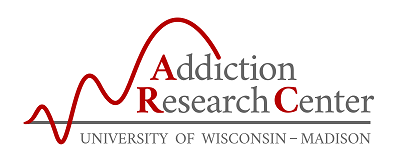 Thank you!
12
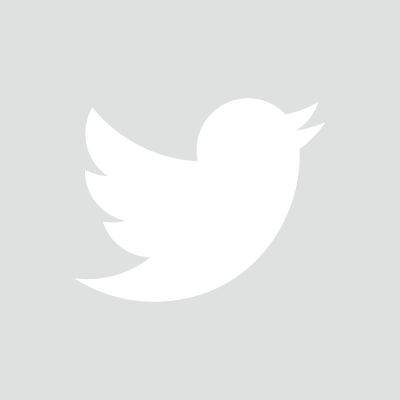 @gaylenfronk
[Speaker Notes: That’s all I have. Thank you all so much for listening. I’m happy to take any questions.]